November 2019
My School Elementary
AL HUSSAN INTERNATIONAL SCHOOL
My School
Al Hussan International School - Jubail is an awesome school
2
Learnings
It helps me to learn and discover many new things in Math, Science, English, French, and Arabic subjects.
3
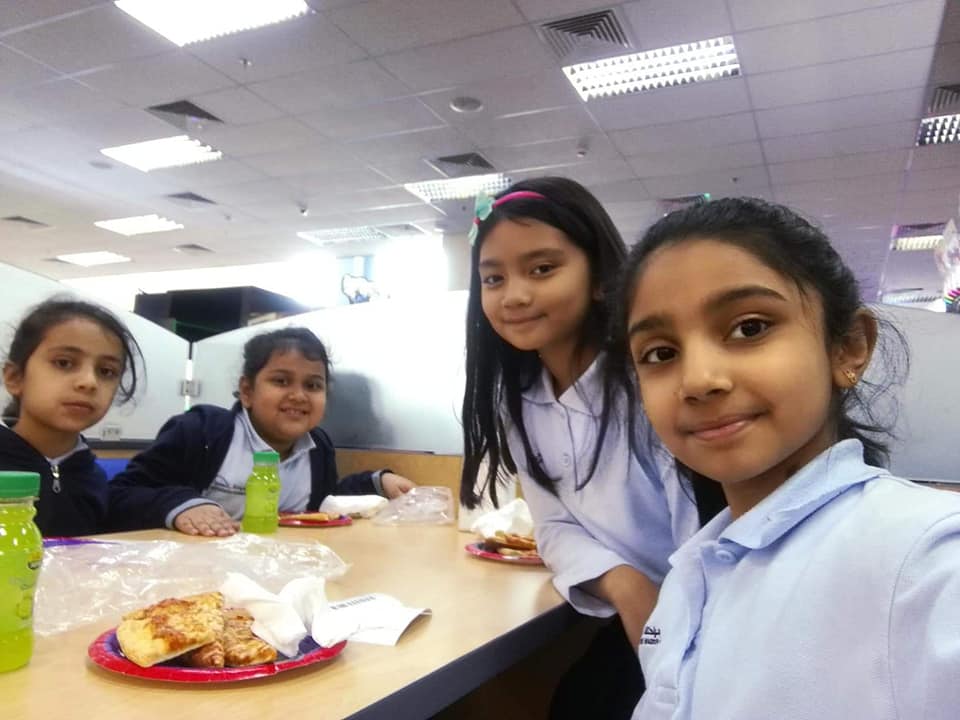 My Teachers and Classmates
I am thankful with my teachers for they help me to become a better student and with my classmates whom I also created friendship.
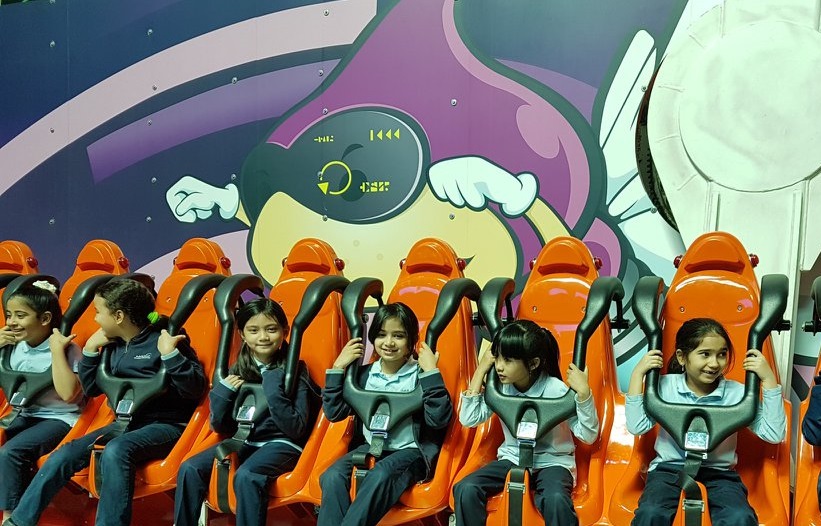 4
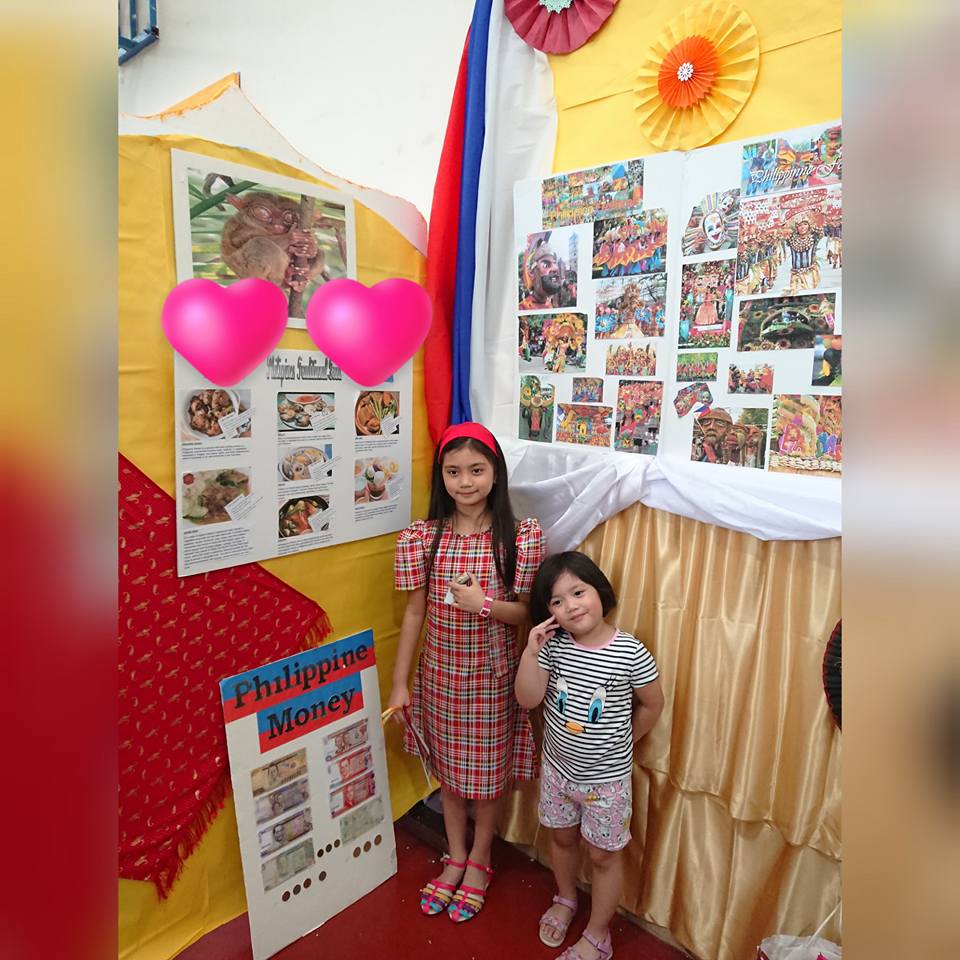 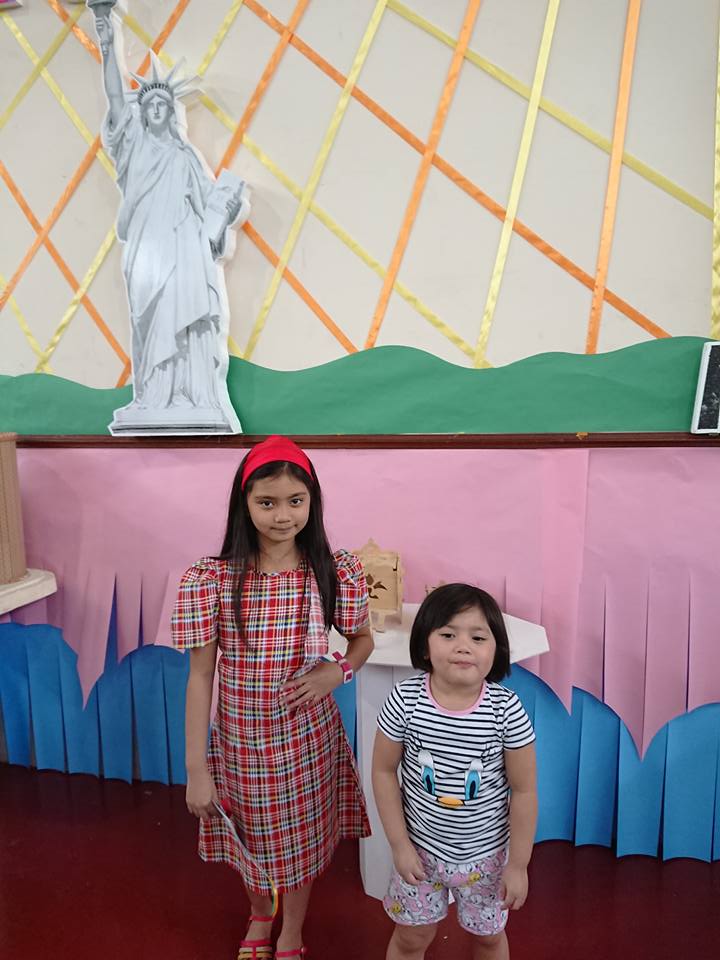 Activities
Taken during our Multicultural Day, I wore Philippine dress. I was in 2nd grade.
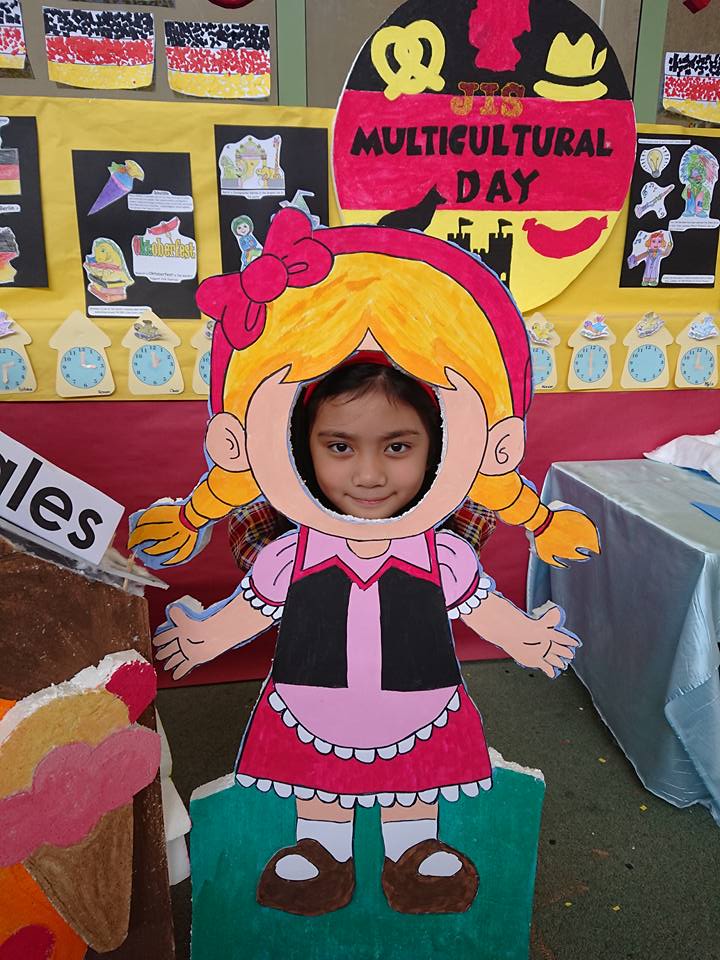 5
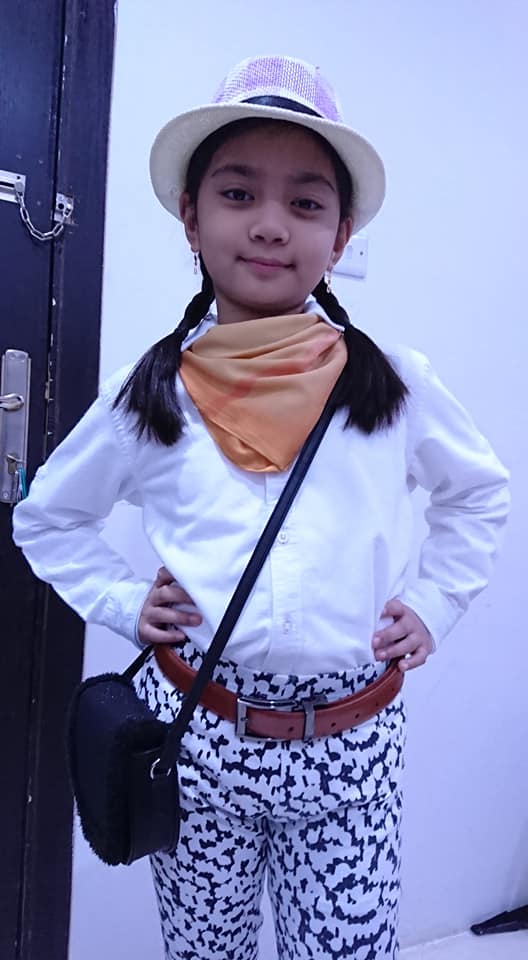 Activities
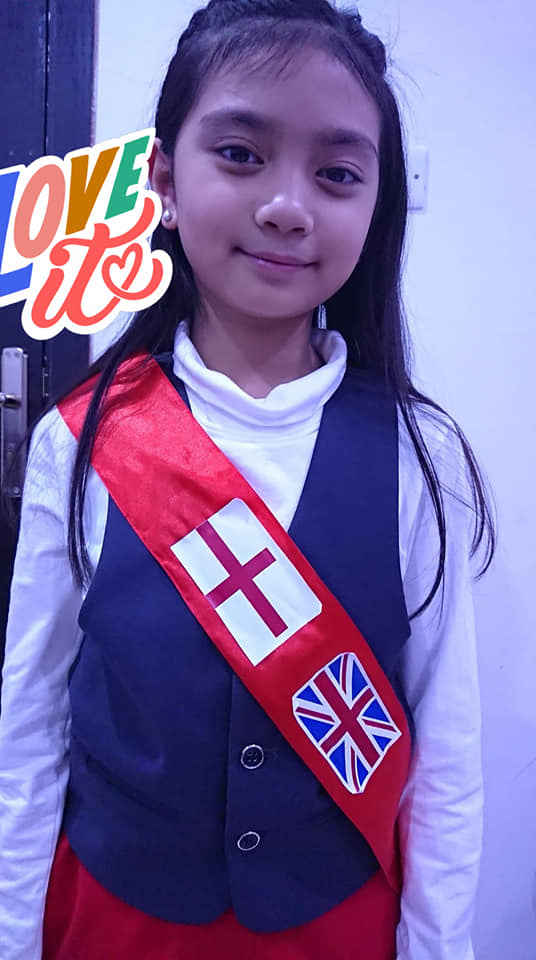 Taken during Carnival Day and International Day.  I was in 3rd grade this time.
6
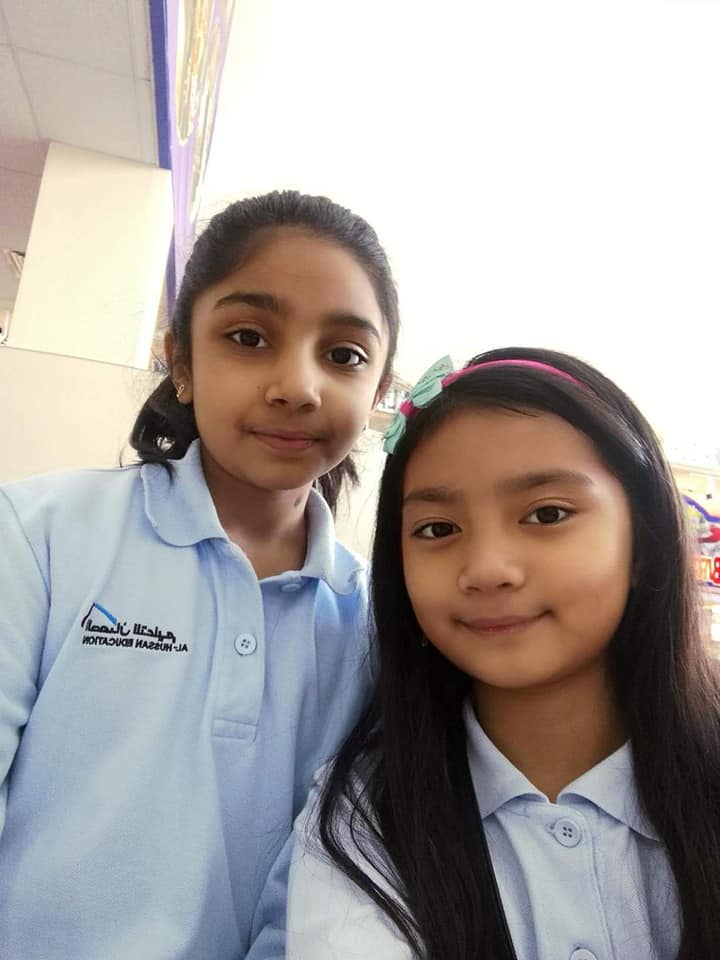 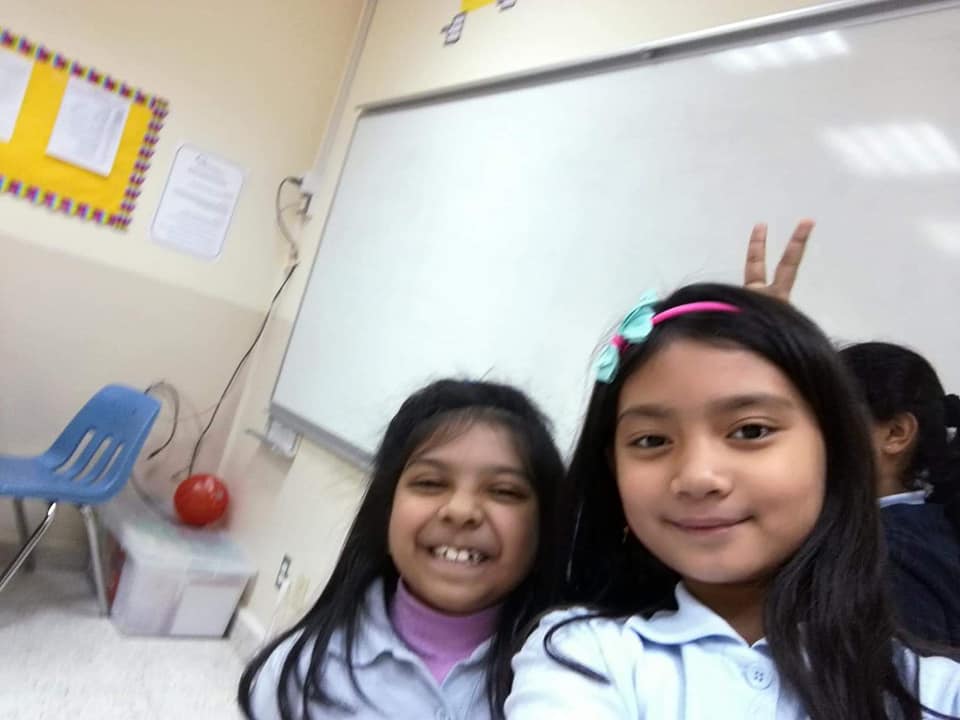 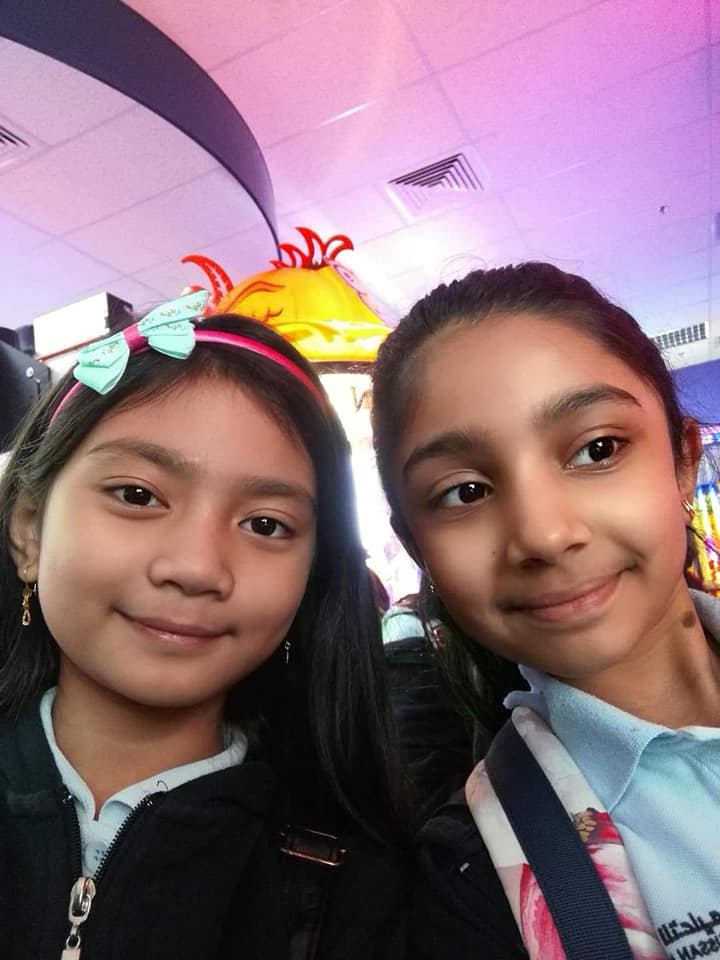 Friendships
I am grateful with all my classmates and friends. I will treasure all the memories that we have.
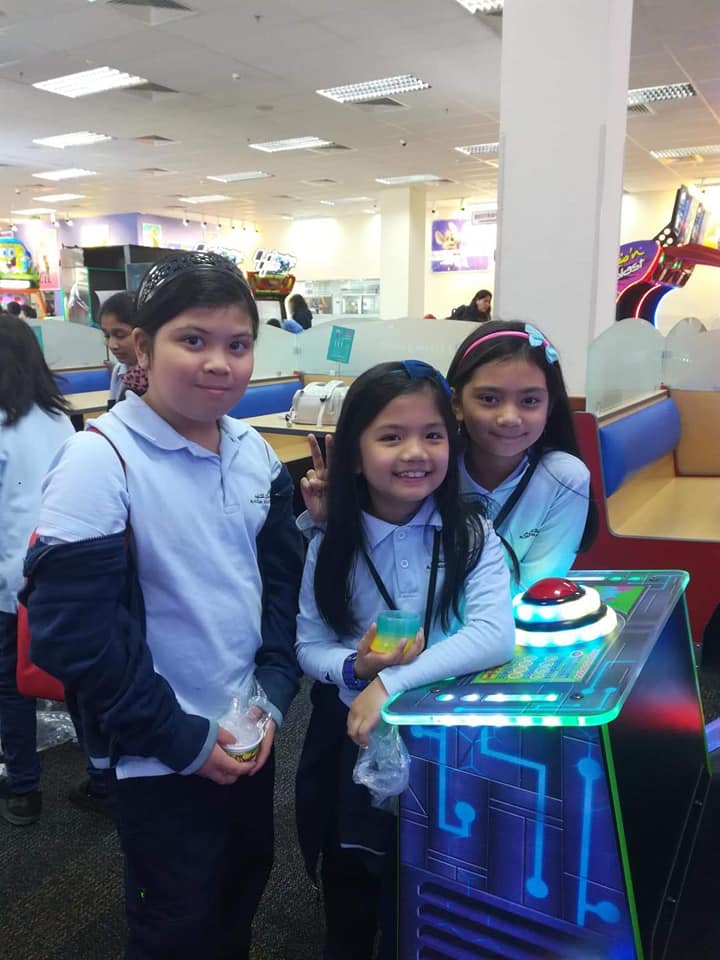 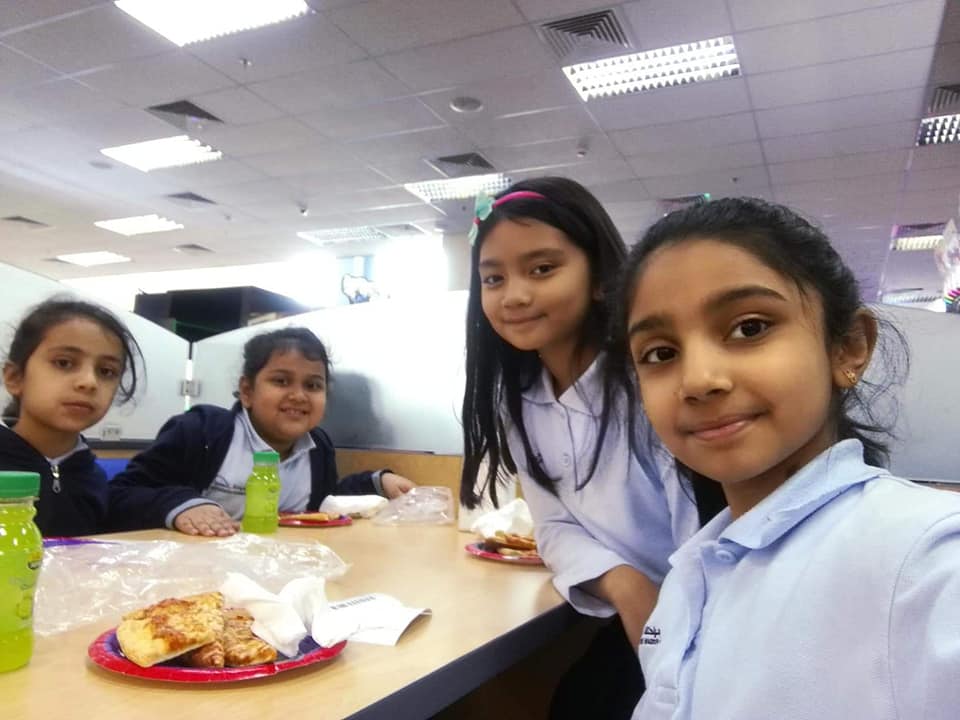 7
Thank You!
Ayesha Nichole S. Amarille